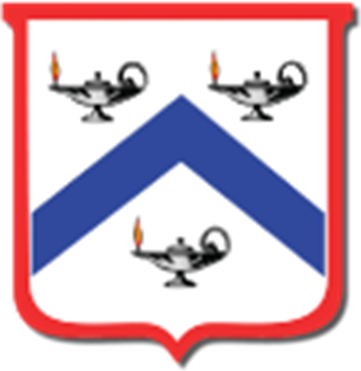 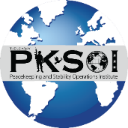 CENTCOM/SOUTHCOM/EUCOM
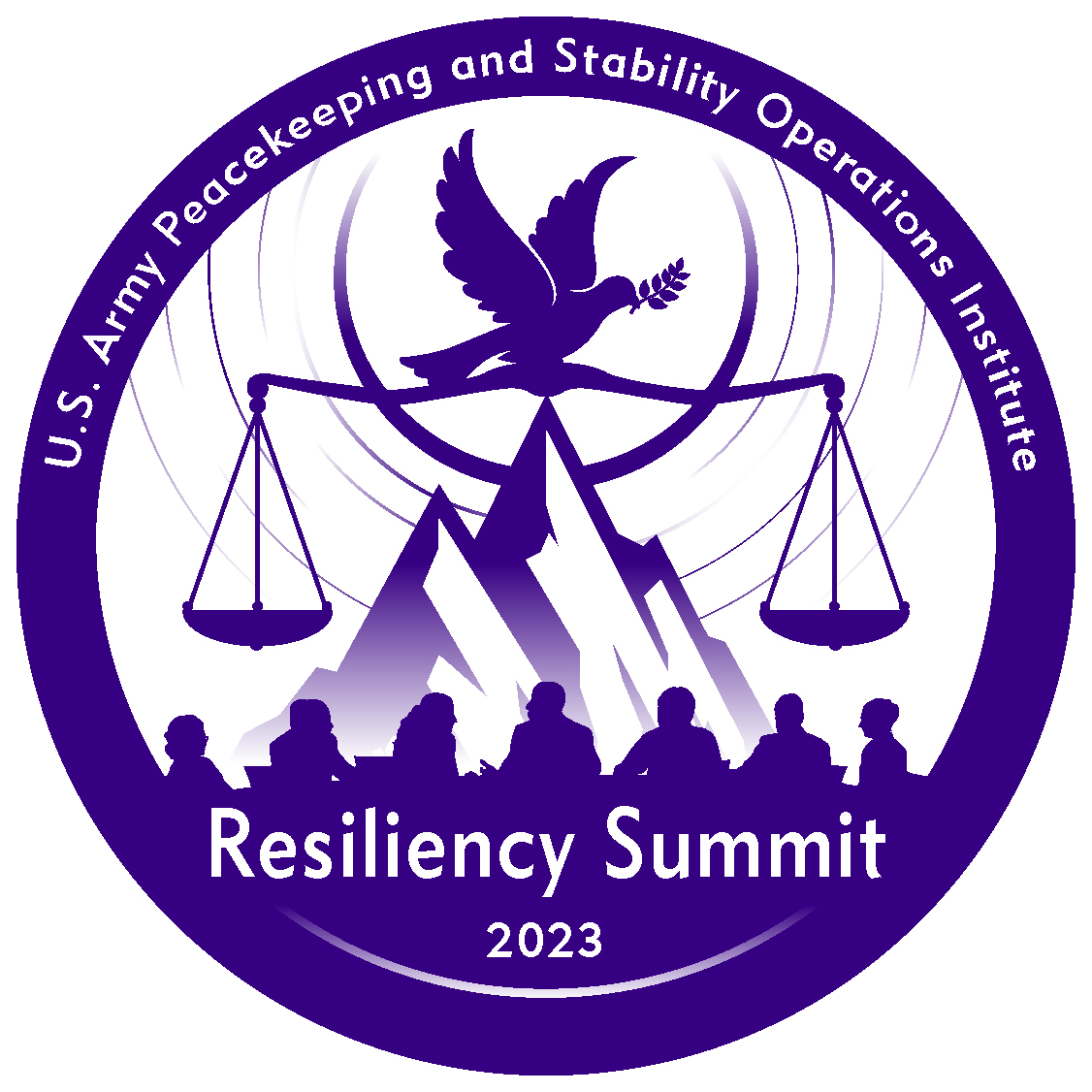 Resiliency Summit 12-14 DEC 2023US Army Heritage and Education Center (USAHEC)Carlisle, PA
Point of Contact: LTC Chris Nohle
12/13/2023
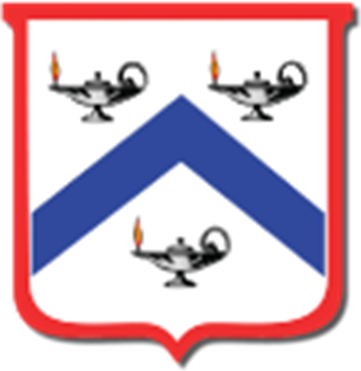 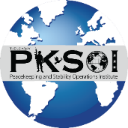 CENTCOM/SOUTHCOM/EUCOM
REGIONAL SOURCES OF INSTABILITY

MALIGN INFLUENCERS (RUSSIA/WAGNER, CHINA, IRAN)
WATER, FOOD INSECURITY, NATURAL DISASTER etc.
LACK OF GOOD GOVERNMENT 
TRANSNATIONAL CRIMINAL ORGANIZATIONS
CONVERGENCE OF TCO’S AND GOVERNMENT
CORRUPTION
REGIONAL CONFLICT
BORDER DISPUTES
DEBT TRAP DIPLOMACY (BRI)
VIOLENT EXTREMIST ORGANIZATIONS
CLIMATE CHANGE
Point of Contact: LTC Chris Nohle
12/13/2023
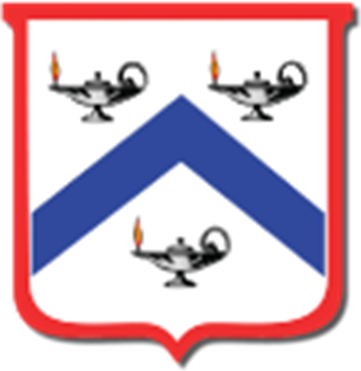 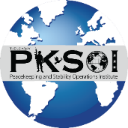 CENTCOM/SOUTHCOM/EUCOM
HOW DO STABILITY OAI’S CONTRIBUTE TO RESILIENCY? EFFECTIVENESS?

OAI’S ARE USUALLY NOT RESILIENCE FOCUSED, DESIRED EFFECTS AND ENDSTATES DO NOT MENTION STABILITY, HOWEVER DESIRED STRATEGIC COMPETITION ENDSTATES USUALLY BUILD RESILIENCY (DEVELOPING CIMIC PROGRAMS IN YEMEN BUILT STABILITY AND RESILIENCY)

DOD IS A GOOD ENABLER FOR OTHER INTERAGENCY PARTNERS

THERE IS A MOVEMENT ACROSS THE IA FOR INCREASED COLLABORATION

THERE IS A TENDENCY TO WANT TO MIRROR AND IMPLEMENT PROJECTS IN ONE AREA THAT WERE IMPLEMENTED IN OTHER AREAS, HOWEVER EACH REGION/COUNTRY MUST BE ADRESSED ONE ON ONE

A RESILIENCE SSCI IS A BEST PRACTICE
Point of Contact: LTC Chris Nohle
12/13/2023
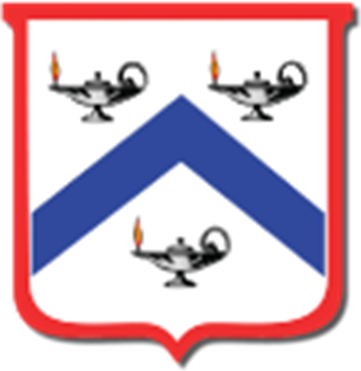 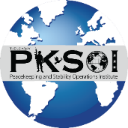 CENTCOM/SOUTHCOM/EUCOM
WHERE ARE OPPORTUNITIES TO MITIVATE RISK AND IMPLEMENT RESILIENCY MINDED EFFORTS?

BUILDING AN IA LEXICON
REGIONAL INTERAGENCY CONFERENCES AS AN OPPORTUNITY FOR INTERAGENCY COLLABORATION (AFRICOM)
WRITE SCENARIOS INTO TRAINING EXCERSIZES THAT FORCE INTERAGENCY COOPERATION (AUSTERE CHALLENGE IN EUCOM) AND WRITING IA INJECTS INTO TRAINING
UTILIZE COCOM, STATE, AND USAID DETAILEES AND MEETING FREQUENTLY WITH IA PARTNERS 
UTILIZING JIATF’s
ATTENDING JOINT COURSES AND IMPLEMTING MORE COURSES THAT ENCOURAGE IA COOPERATION
Point of Contact: LTC Chris Nohle
12/13/2023
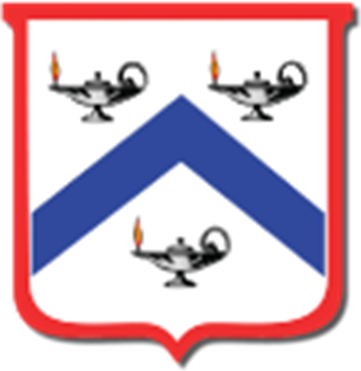 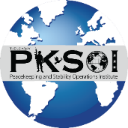 CENTCOM/SOUTHCOM/EUCOM
WHAT ARE THE STABILITY GAPS?
DOES THE UNITED STATES WANT STABILITY AROUND THE GLOBE? DO WE WANT STABILITY IN IRAN? IN VENEZUELA? CHINA?
KNOWLEDGE OF DIFFERENT AGENCY TOOLS
LACK OF SYNCHRONIZED SECURITY SECTOR GOVERNANCE
AREAS WITHOUT US GOVERNMENTAL INFLUENCE OR WANING US INFLUENCE (AZERBAIJAN)
PLANS, POLICIES AND RESOURCES ARE NOT BEING PERSUED IN TEMPO WITH STRATEGY (LACK OF LEADERSHIP)
AUTHORITIES NEEDED TO PERFORM CERTAIN STABILITY FUNCTIONS ARE NOT HELD AT AN APPROPRIATE LEVEL
THERE IS A LARGE NUMERIC GAP BETWEEN THE DOD AND OTHER IA PARTNERS THAT MAKES COOPERATION DIFFICULT
Point of Contact: LTC Chris Nohle
12/13/2023
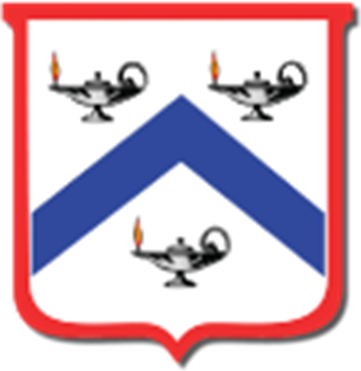 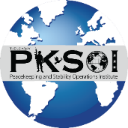 CENTCOM/SOUTHCOM/EUCOM
RECCOMENDATIONS TO BRIDGE THE STABILITY GAPS

BUILDING OUT A MENU OF TOOLS THAT EACH IA PARTNER BRINGS TO THE TABLE

AN ASSESMENT OF STABILIZATION/RESILIENCE ECOSYSTEM NEEDS TO MAPPED OUT AND UNDERSTOOD

BUILD A RESILIENCE SPECIFIC SSCI TEMPLATE/WORKING WITH THE INSTITUTE OF SECURITY GOVERNANCE

ENHANCE COOPERATION WITH AND INTEGRATION INTO SECURITY COOPERATION IN CONJUNCTION WITH DSCA

SELLING STABILITY AND RESILIENCY OBJECTIVES AS GREAT POWER COMPETITION OBJECTIVES
Point of Contact: LTC Chris Nohle
12/13/2023